6 電流、電阻與電路
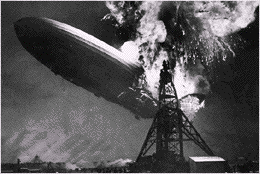 The Hindenburg disaster
Outline
電流、電流密度與漂移速度
電阻與電阻率
歐姆定律
半導體與超導體
電路
6-1 電流
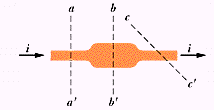 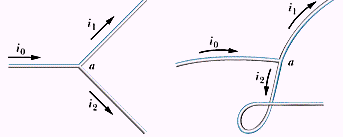 電荷守恆
克希荷夫電流(節點)定理
電流密度
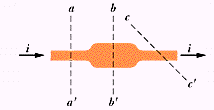 J: A/m2
電流密度與漂移速度
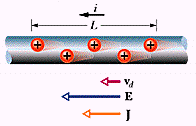 銅的漂移速度
dAl=2.5mm, dcu=1.8mm
i=17mA, ρ=9×103kg/m3,M=64×10-3kg/m3
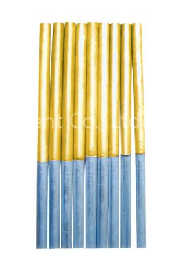 6-2 電阻與電阻率
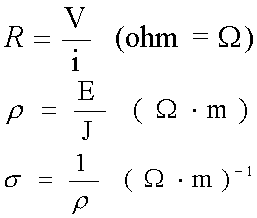 Resistance
Resistivity
Conductivity
電阻率
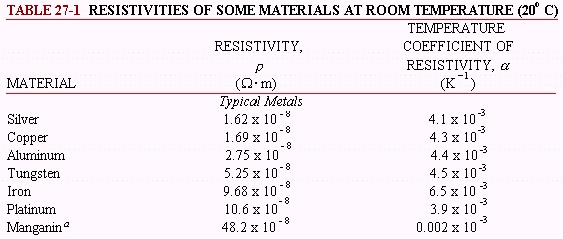 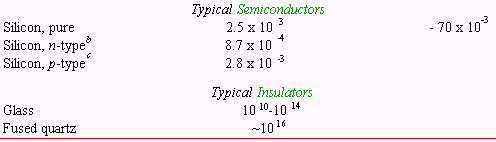 [Speaker Notes: a 銅為主的合金,包含了12%的錳和4%的鎳  ammeter shunts  the legal standard for the ohm
b  [磷] doped to 1023  c  [鋁] 1023    as an electrical conductor in cryogenic systems]
電阻的計算
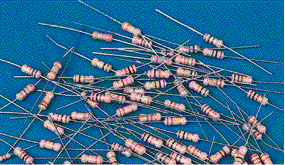 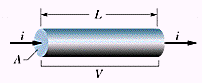 [Speaker Notes: Bad Boys Ravish Only Young Girls But Violet Gives Willingly]
溫度效應
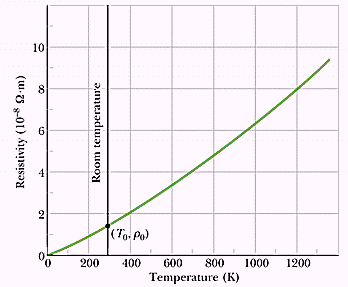 [Speaker Notes: 293K-1.69x10-8]
The effect of temperature
電阻的微觀意義
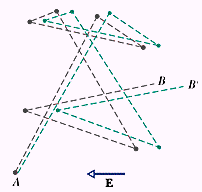 6-3 Ohm’s Law
流過一電路元件之電流與該元件之電位差成正比
電阻率與電場的大小及方向無關
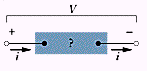 I-V curves
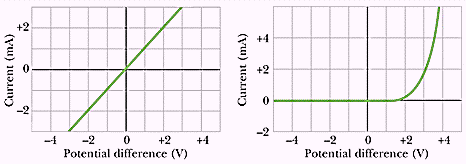 conductor
pn junction diode
6-4 Semiconductors
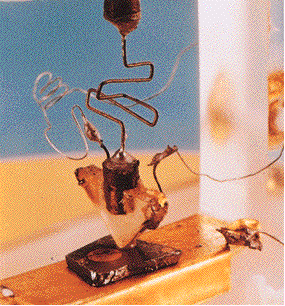 半導體
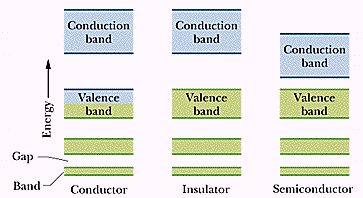 Superconductors
超導體
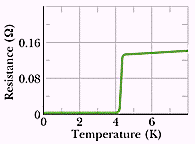 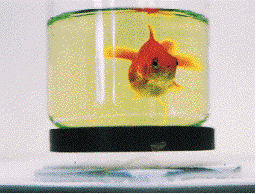 [Speaker Notes: 1911]
More Maglev - magnetic levitation
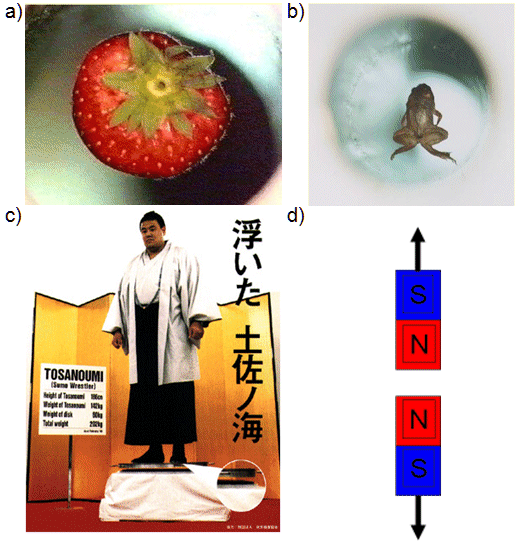 http://web.mit.edu/physics/hudson/ResearchBackground.htm
Maglev、MRI and Tevatron
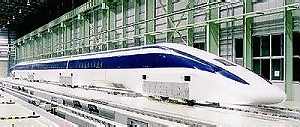 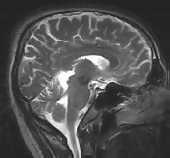 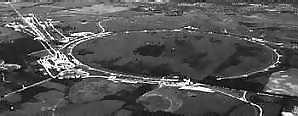 [Speaker Notes: 1. The new test line called the Yamanashi Maglev Test Line opened on April 3, 1997 
   On April 14, 1999, this five-car train set surpassed the speed record of the three-car train set, attaining a  maximum speed of 552 km/h in a manned vehicle run. 
On December 2, 2003, a three-car train set (JR-Maglev MLX01) attained a maximum speed of 581 km/h (361 mph) in a manned vehicle run. 
2. Fermilab: 6.5 kM 1 TeV]
Power line and motor
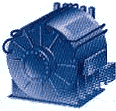 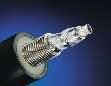 [Speaker Notes: 1. In May of 2001 some 150,000 residents of Copenhagen, Denmark, began receiving their electricity through HTS (high-temperature superconducting) material. That cable was only 30 meters long, but proved adequate for testing purposes. In the summer of 2001 Pirelli completed installation of three 400-foot HTS cables for Detroit Edison at the Frisbie Substation capable of delivering 100 million watts of power. 
2. 5000 horse-power motor]
BCS Theory - The Cooper pairs
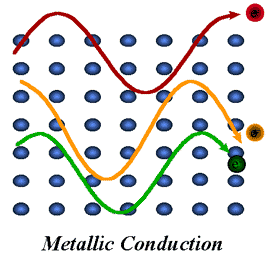 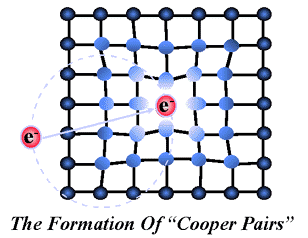 [Speaker Notes: the Nobel Prize in 1972 
BCS theory predicted a theoretical maximum to Tc of around 30-40K]
Negative Temperature Coefficient of Resistivity
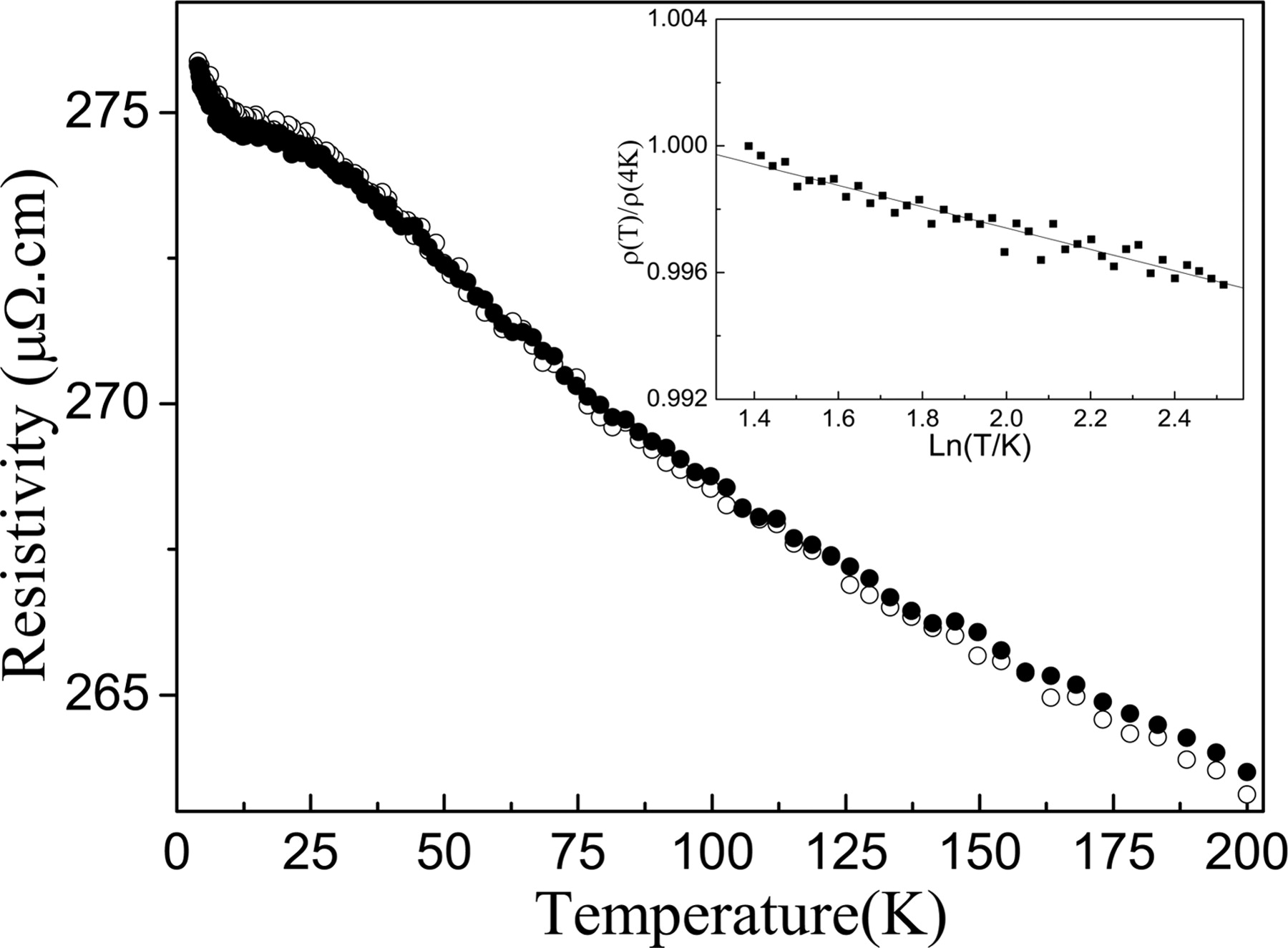 http://www.pnas.org/content/104/34/13565/F5.expansion
6-5 電路
6-5.1 直流電路
6-5.2 串聯電阻
6-5.3 並聯電阻
6-5.4 交流電路
6-5.5 虛擬電路實驗
6-5.1直流電路
Direct Current Circuit
A bimetallic strip flasher
以電阻電熱絲加熱bimetallic strip，約一秒啟閉一次，可用作警示裝置。
Ex.8 簡單直流電路內之電位（電壓）升降
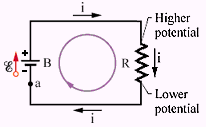 克希荷夫 Kirchhoff 迴路定理
Ex.9 The Ammeter and the                                           Voltmeter
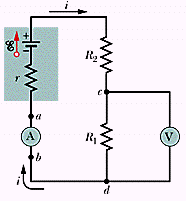 Ex.10 RC電路
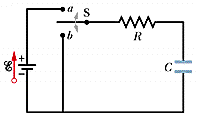 電阻－電容電路
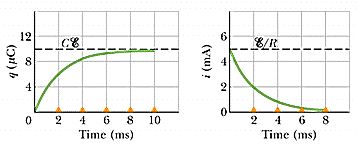 Ex.10 (cont) Charging a Capacitor
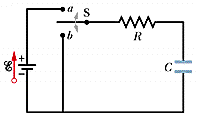 Ex.10 (cont)
Ex.10 (cont)
Ex.10 (cont)
如果 R = 10M     C = 1F

經過46s後，e= 0.01，充電達99﹪
可用作間歇式雨刷等電路控制。
6-5.2 Resistance in series
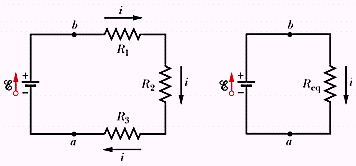 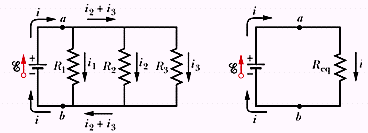 6-5.3 Resistors in parallel
Multiloop Circuits
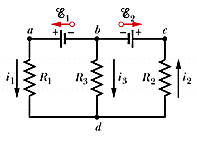 The Junction rule: 流入接點之電流必等於流出者 
    (Kirchhoff’s junction/current rule)
解System of equations (聯立方程組)
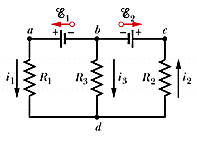 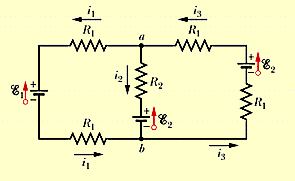 Ex.11 What are the currents?
解聯立方程組
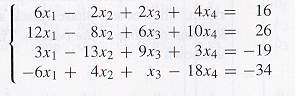 pivot equation
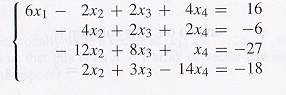 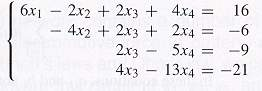 高斯消去法
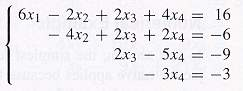 pivot equation
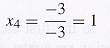 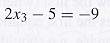 upper triangle
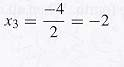 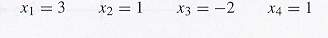 Forward Elimination and Back substitution
Ex.12 The electric eel
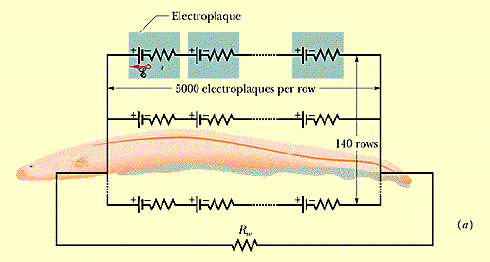 [Speaker Notes: Electroplaque 0.15V 0.25Ω電斑]
The Equivalent circuit
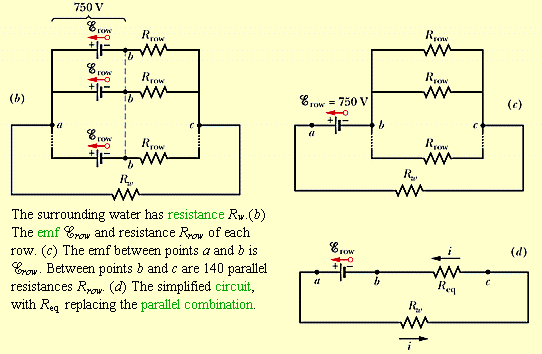 The current
0.15V
0.25V
Rw=800Ω
6-5.4交流電路
Alternating Current Circuit
V( t ) = V0Sin2f t 
f 頻率 = 60H（赫） 
V0 尖峰值，
 一般家庭約170V
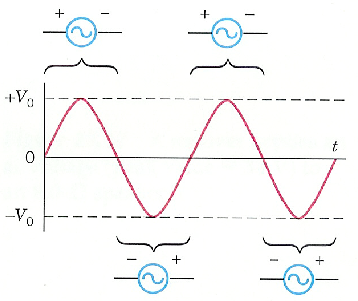 功率
P（t）= I0V0Sin2 2 f t，取時間平均值 

對交流電而言，歐姆定律變成
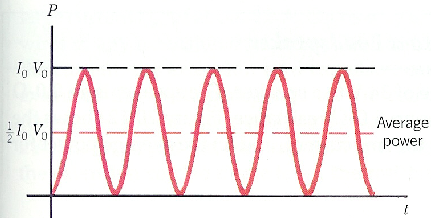 Ex.13 72W 音箱
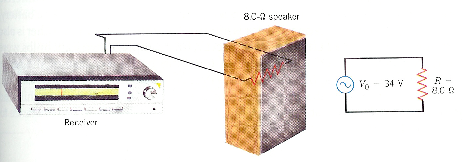 Ex.14 A practical example  Quebec Montreal
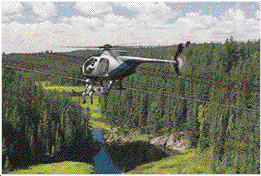 6-5.5虛擬電路實驗
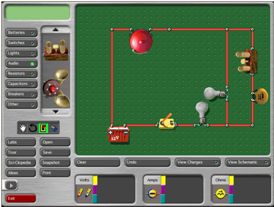